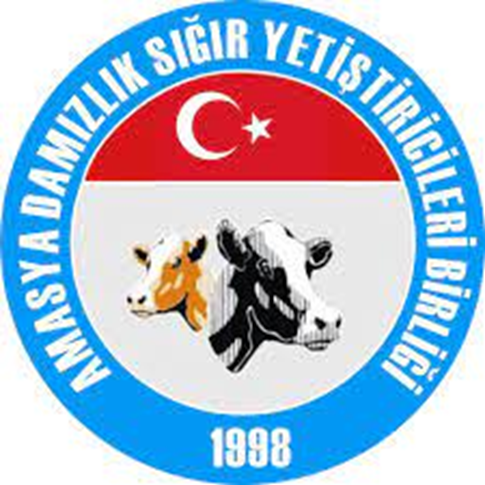 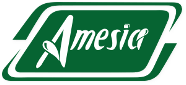 Kalite Kontrol ve gıda güvenliği

Kudret AYDIN
TANIŞMA
İçerik;
Gıda Güvenliği Nedir?
Neden Gıda Güvenliği ?
HACCP Sistemi
HACCP nedir?
Temel Prensipleri
Faydaları
Kalite Nedir?
Kalite Sistemi Modülleri
ISO 9001- 22000
GIDA GÜVENLİĞİ NEDİR?
Sağlıklı gıda üretimini sağlamak amacıyla gıdaların üretim, işleme, saklama, taşıma ve dağıtım aşamalarında gerekli kurallara uyulması ve önlemlerin alınmasına "Gıda Güvenliği"
 denir.
TÜKETİM
Biyolojik Riskler
Kimyasal Riskler
Satın Alma
Saklama
Hazırlama
Pişirme
Fiziksel Riskler
İşleme
Taşıma
Depolama
ÜRETİM
Gıdaların sağlığa zararlı istenmeyen etkenlere bulaşmasını önlemek.
Bu etkenlerden uzaklaştırma ( eleminasyon)
Zararlıların çoğalmasını ve yayılmasını durdurma (inhibisyon) 
Uygun yöntemlerle etkisiz hale getirilmesidir.
NEDEN GIDA GÜVENLİĞİ ?
18 milyon 314 bin 239
FAO 150 ülkede 
Dünyadaki 10 kişiden 1’i
"Şiddetli Gıda Güvensizliği"
689 milyon kişi
HACCP SİSTEMİ
HACCP SİSTEMİNİN 7 PRENSİBİ
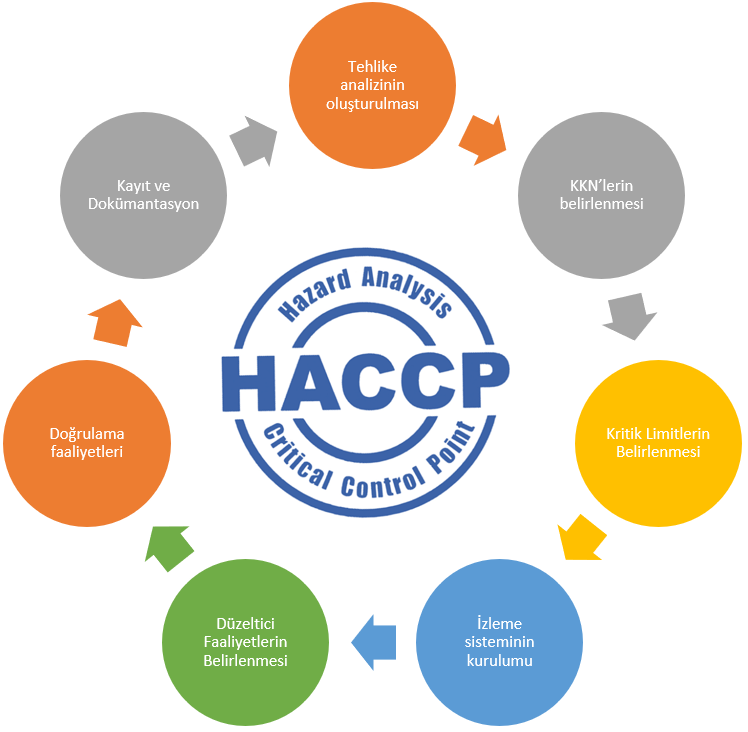 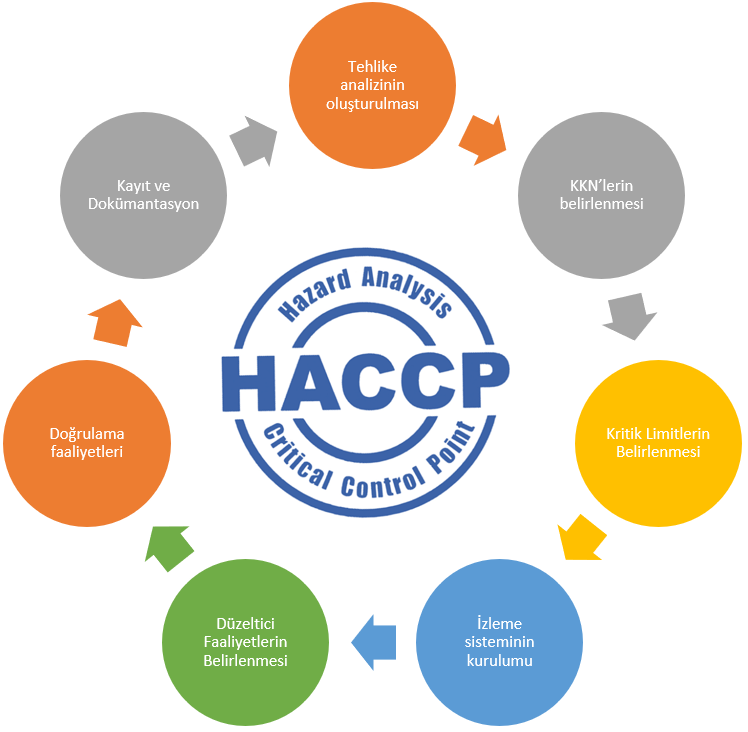 Grup Çalışması
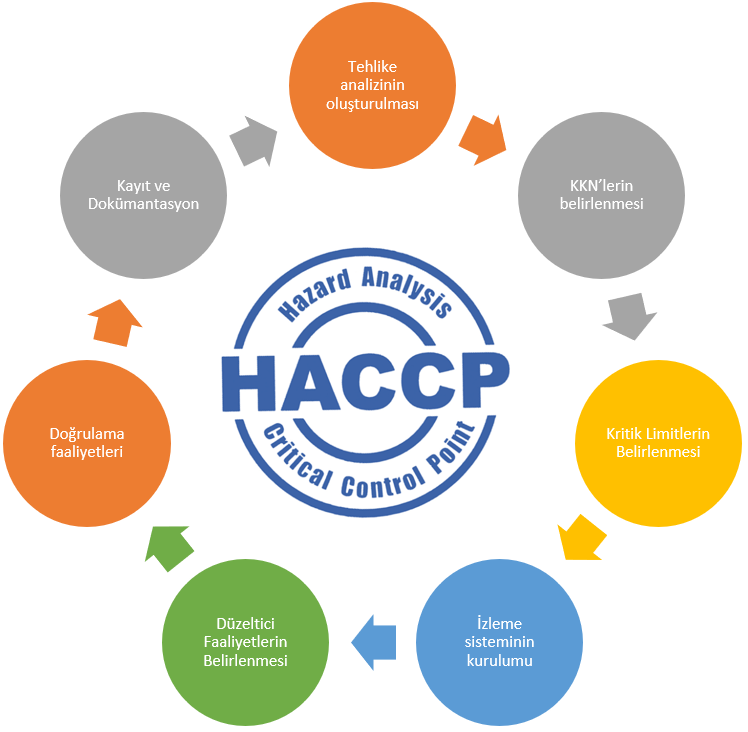 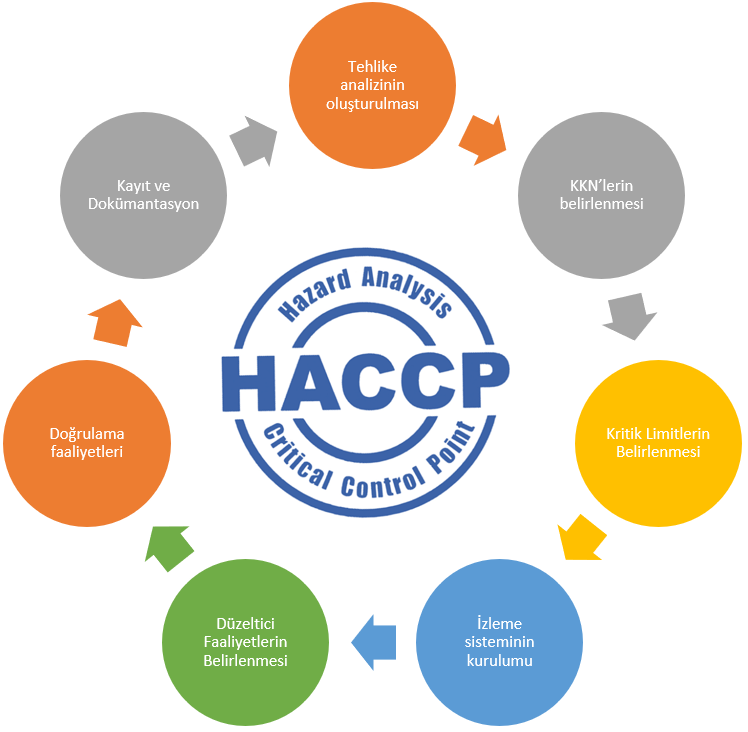 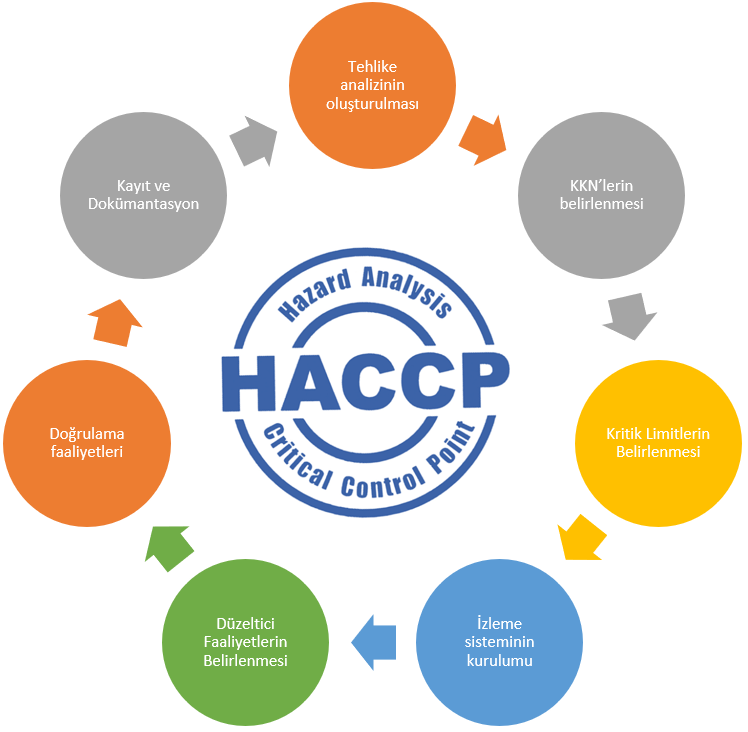 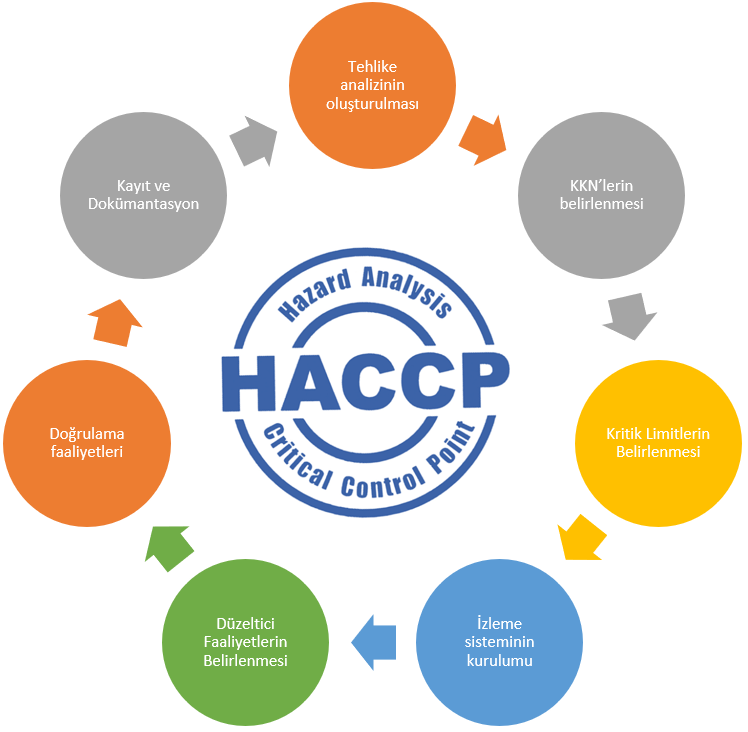 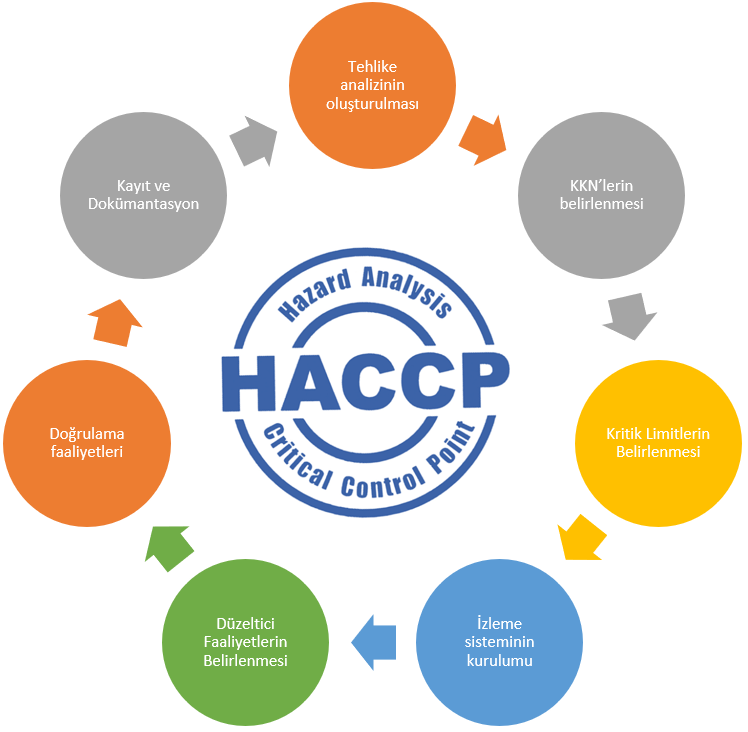 Soru 1. Bu Tehlike İçin Kontrol Yöntemleri Var Mıdır?
Proseste, üründe veya işlem basamağında değişiklik yap
Hayır
Evet
Bu basamak gıda güvenliği açısından önemli mi?
Evet
Hayır
KKN Değil
Bu basamakta tehlike kabul edilebilir düzeye indirilebilir veya tamamen elimine edilebilir mi?
Hayır
Evet
Kontaminasyon çok yüksek düzeylerde midir? Veya zamanla artışlar olabilmekte midir?
Evet
Hayır
KNN Değil
Daha sonraki bir basamakta tehlike kontrol altına alınabiliyor mu?
Evet
KNN Değil
Hayır
KNN
HACCP KURULUŞ AŞAMALARI
HACCP Ekibinin Oluşturulması
Terimlerin ve Amacın Tanımlanması
Ürünün Tanımlanması
HACCP Ekibinin Oluşturulması
Terimlerin ve Amacın Tanımlanması
Ürünün Amaçlanan Kullanımı ve Tüketici Gruplarının Tanımlanması
Ürünün Tanımlanması
HACCP Ekibinin Oluşturulması
Üretim Akış Şemasının Oluşturulması
Ürünün Amaçlanan Kullanımı ve Tüketici Gruplarının Tanımlanması
Ürünün Tanımlanması
Akış Şemasının Üretim Hattında Kontrolü
Üretim Akış Şemasının Oluşturulması
Ürünün Amaçlanan Kullanımı ve Tüketici Gruplarının Tanımlanması
Tehlike Analizi : Gıdanın Hasadından Üretimine Kadar Geçen Her Aşamada Tehlikelerin Saptanması ve Önlemlerin Belirlenmesi
Akış Şemasının Üretim Hattında Kontrolü
Üretim Akış Şemasının Oluşturulması
KKN’nin Saptanması
Tehlike Analizi : Gıdanın Hasadından Üretimine Kadar Geçen Her Aşamada Tehlikelerin Saptanması ve Önlemlerin Belirlenmesi
Akış Şemasının Üretim Hattında Kontrolü
Tanımlanan Her Bir KKN İçin Kullanılacak Limit ve Kontrol Kriterlerinin Belirlenmesi (Hedef Düzey ve Tolerans)
KKN’nin Saptanması
Tehlike Analizi : Gıdanın Hasadından Üretimine Kadar Geçen Her Aşamada Tehlikelerin Saptanması ve Önlemlerin Belirlenmesi
KKN’nin ve Kriterlerin Kontrol ve İzlenmesi İçin Sistem Oluşturulması
Tanımlanan Her Bir KKN İçin Kullanılacak Limit ve Kontrol Kriterlerinin Belirlenmesi (Hedef Düzey ve Tolerans)
KKN’nin Saptanması
Gerekli Olduğu Durumlarda KKN’lerde Düzeltici Önlemlerin Alınması
KKN’nin ve Kriterlerin Kontrol ve İzlenmesi İçin Sistem Oluşturulması
Tanımlanan Her Bir KKN İçin Kullanılacak Limit ve Kontrol Kriterlerinin Belirlenmesi (Hedef Düzey ve Tolerans)
Kayıtların Tutulması
Gerekli Olduğu Durumlarda KKN’lerde Düzeltici Önlemlerin Alınması
KKN’nin ve Kriterlerin Kontrol ve İzlenmesi İçin Sistem Oluşturulması
Sistem Etkinliğinin Kanıtlanması
Kayıtların Tutulması
Gerekli Olduğu Durumlarda KKN’lerde Düzeltici Önlemlerin Alınması
HACCP Planının Gözden Geçirilmesi
Sistem Etkinliğinin Kanıtlanması
Kayıtların Tutulması
HACCP Planının Gözden Geçirilmesi
Sistem Etkinliğinin Kanıtlanması
HACCP SİSTEMİNİN FAYDALARI
Grup Çalışması
HACCP Sisteminin Faydaları
Operasyondaki kritik adımların yapılan kontrollerle belirlenmesi,
Kontamine gıdalara bağlı tehlikelerin bilinmesi ve koruma,
Sağlam bilimsel temellere dayanması,
Zaman, sıcaklık gibi kolay görüntülenen parametrelerin sıklıkla kontrolü yapılması,
Hatalı sonuçlarda hemen iyileştirici hareketin yapılması,
HACCP Sisteminin Faydaları
Önemli tehlikelerin rapor edilmesi,
Sistemin esnek olması ve değişik yapılabilmesi,
Üretim giderlerinde azalma (yaklaşık %30),
Yönetime kritik bilgilerin sunulması suretiyle kolay karar verebilme olanağı sağlanması,
HACCP Sisteminin Faydaları
Tüketicilerin gıda güvenliği ile ilgili taleplerinin tamamının karşılanması,
Uluslararası düzeyde tanınan bir program olması nedeniyle ihracat kolaylığı,
Ürün geri toplama riskinin azaltılması,
Çalışanların iş veriminin ve memnuniyetinin artırılması.
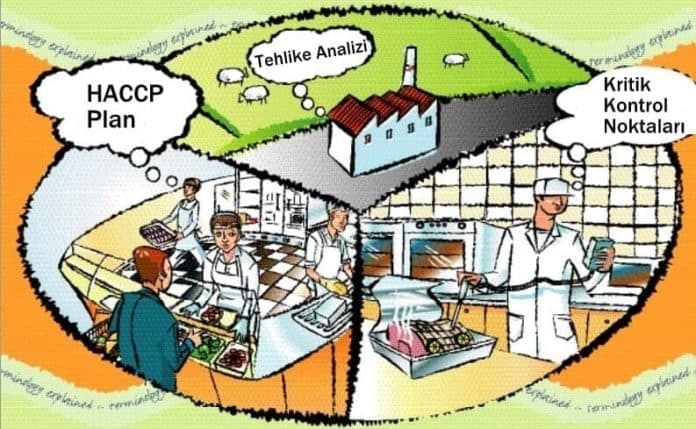 KALİTE
Grup Çalışması
Kalite, bir ürün veya hizmet ile ilgili özelliklerin belirlenen veya olabilecek ihtiyaçları karşılama derecesidir.
KALİTE YÖNETİMİ
TKY, tüm proseslerin, ürünlerin ve hizmetlerin tam katılımıyla geliştirilmesi, müşteri tatmininin arttırılması ve müşteri bağlılığının yaratılması amacıyla işletmede alınan sonuçların sürekli iyileştirilmesine dayanan, müşteri beklentilerini her şeyin üzerinde tutan ve müşteri tarafından tanımlanan kaliteyi, tüm faaliyetlerin yürütülmesi sırasında ürün ve hizmet bünyesinde oluşturan modem bir yönetim tarzı olarak da tanımlanabilir.
KALİTE YÖNETİMİ NASIL SAĞLANIR?
Tüm ürün ve süreçler için sürekli olarak üst düzey kalitenin devamlılığını sağlama,
Çok yönlü bir işgücü inşa etmek için tüm çalışan, müşteri ve tedarikçileri sürece dahil etme,
Herkesin ortak bir paydada buluşması adına departmanlar arası iletişimi teşvik etme,
Müşteri ihtiyaç ve gereksinimlerinin karşılandığından emin olma,
Daima satış yöntemleri, üretim teknikleri, çalışan mutluluğu ve genel büyümeyi geliştirmeye çaba gösterme,
Zaman veya kaynağın hiçbir zaman israf edilmediğinden emin olma,
İş ilişkilerini geliştirerek faaliyetleri genişletmeye devam etme,
Geleceğe yönelik iş kararlarını somut ve güvenilir verilere dayanarak almak için gerekli zaman ayırma,
Ürün ya da hizmeti kullanan herkesin olumlu ve tatmin edici bir deneyim yaşamasını sağlama.
KALİTE YÖNETİM İLKELERİ
[Speaker Notes: BİRBİRLERİ İLE İLİŞKİLİ PROSESLERİN SİSTEM OLARAK BELİRLENMESİ]
[Speaker Notes: ETKİLİ KARARLAR VERİ VE BİLGİNİN ANALİZİNE DAYANIR.]
KALİTE YÖNETİMİ SİSTEMİ
ISO 9001 Ka­li­te Yö­ne­ti­mi Sis­tem Stan­dartla­rı, 1987 yı­lın­da ya­yım­lan­dı­ğı ta­rih­ten iti­ba­ren en faz­la il­gi­yi ve uy­gu­la­ma ala­nı­nı bu­lan Ulus­la­ra­ra­sı Stan­dartlar ha­li­ne gel­miş­tir.
ISO (International Organization for Standardization)
Standart Hazırlayan
Standart Kontrol ve Gözlemi Yapan
Standartları Revize Eden
ISO(International Organization for Standardization)
ISO 9001
ISO 22000
ISO 9001
Kalite Yönetim Sistemi
Yönetimin Sorumluluğu 
Kaynak Yönetimi 
Ürün Gerçekleştirme 
Ölçme, Analiz ve Gelişme (iyileştirme) şeklinde listelenir.
ISO 9001
ISO9001 Kalite Yönetim Belgesi kurumlara pazar avantajı sağlarken, kurumda sürekli iyileştirme disiplini yerleştirir. 
Çok sayıda müşteri tarafından talep edilir.
Kısa vadelidir.
ISO9001 Kalite Yönetim Belgesi’ne sahip bir kuruluşta her problem bir iyileştirme fırsatı olarak algılanır. Problemin bir daha tekrarlanmamasını sağlamak, çözümden daha büyük önem taşır.
ISO 9001
Kuruluşun imajının güçlenmesi, 
Müşteri memnuniyeti, 
Müşteri artışı, 
Rekabet gücünün artması, 
Daha iyi tedarikçi ilişkileri
Yönetimin etkinliği, 
Olumlu kültürel değişim,
Kalite bilincinin oluşması, 
Daha iyi bir dokümantasyon, 
Sistematikleşmek, 
Standardizasyon ve tutarlılık, 
Etkinlik ve üretkenlik artışı, 
Maliyetlerin azaltılması, 
Kurumsallaşma.
ISO 22000
Gıda güvenliği politikasının ve ilgili amaçların yazılı hale getirilmiş ifadeleri. 
Bu uluslar arası standart gereği olan prosedürler ve kayıtların dokümantasyonu. 
Kuruluşun gıda güvenliği yönetim sisteminin etkin bir gelişim, uygulama ve güncellemesini kanıtlamak için ihtiyaç duyduğu dokümanlar.
ISO 22000
Politika,
Doküman yönetimi prosedürü, 
Kayıtların yönetimi prosedürü,
Ön koşul programları ile ilgili dokümantasyon, 
Hammadde ve ürün kontak materyal tanımları,
Nihai ürün tanımları,
ISO 22000
7.  Nihai ürünün amaçlanan kullanım şekli, 
8. Akış diyagramları, 
9. Tehlike tanımlanması, tehlike ve risk analizi, kabul edilebilir risk seviyeleri, 
Kontrol faaliyetleri: “ Operasyonel ön koşullarla” ve “KKN ‘lerle ilgili olanlar sınıflandırılmış olarak, 
HACCP Planı: KKN’ler, limitler, izleme, düzeltme ve kayıt planı ile ilgili diğer izleme prosedürleri,
ISO 22000
12. Kritik limitlerin nasıl oluşturulduğu; geçerliliği , 
13. Uygun olmayan ürün kontrolü ve ürün geri çağırma prosedürleri, 
14. Doğrulama faaliyetlerinin planlanması, 
15. Düzeltme ve düzeltici faaliyetler prosedürleri,
16. İç tetkik prosedürü/planı (Mahmutoğlu, 2007)
ISO 22000
Ön gereksinim programı tarafından kontrol edilen kontrol ölçümleri 
Operasyonel ön gereksinim programı tarafından kontrol edilen kontrol ölçümleri 
HACCP planı ile kontrol edilen kontrol ölçümleri
Grup Çalışması
Bir ülkenin kalkınmışlık düzeyinin en inandırıcı delili kuşkusuz ürettiği mal ve hizmetlerin kalitesidir.
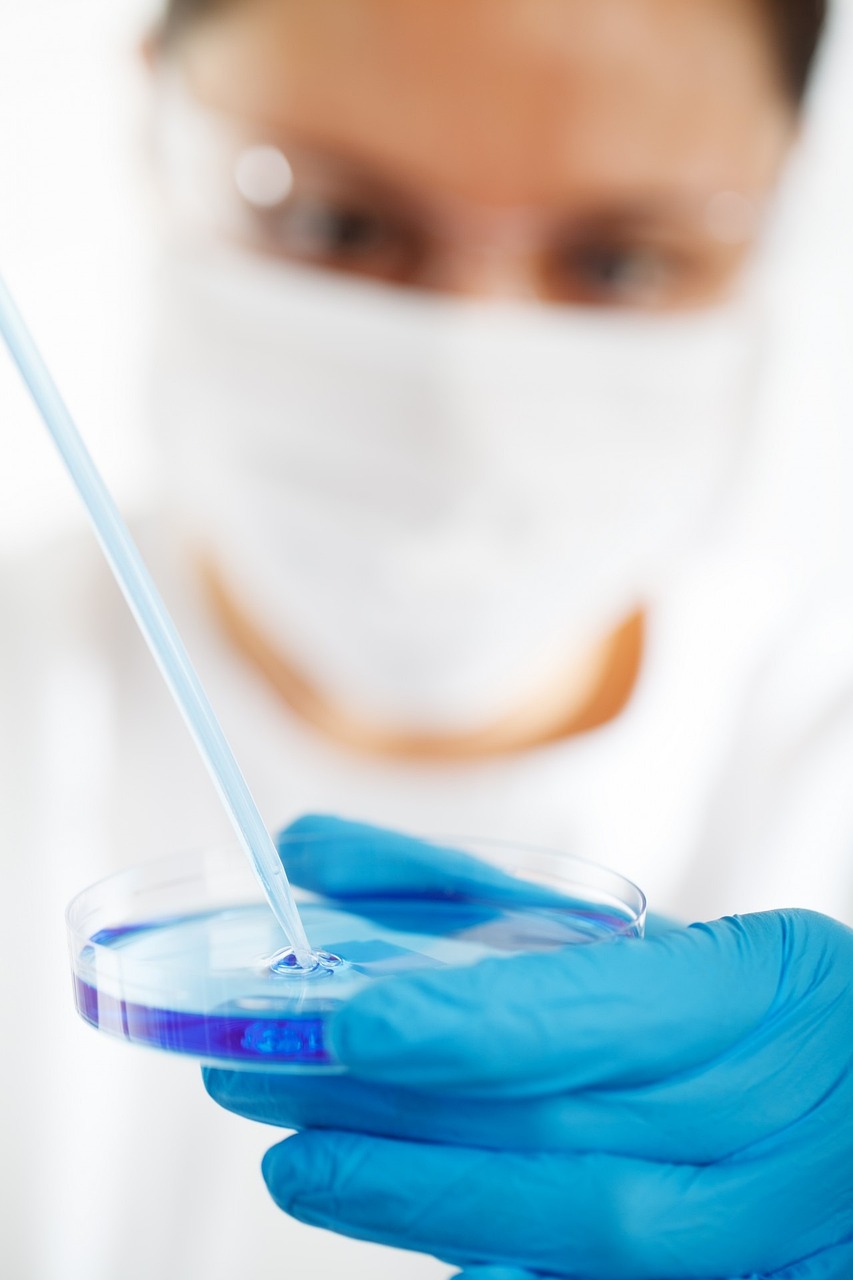 TEŞEKKÜR EDERİM 
Kudret AYDIN
kaydin@amesia.com.tr